Електронні карти та глобуси. Картографічні інтернет-джерела.Історія розвитку українського війська
Автор: Портяний Богдан Васильович,
вчитель географії СЗОШ І-ІІІ ступенів № 5
Ім. Л.І. Бугаєвської м. Горішні Плавні
Після цього уроку ви зможете:
розпізнавати види карт за просторовим охопленням, масштабом, змістом;
визначати за картами об’єкти, напрямки, відстані, географічні координати;
застосовувати сучасні навігаційні системи на практиці;
користуватися навчальними картами й атласами, картографічними інтернет-джерелами;
використовувати Google-карти для візуалізації історичних подій
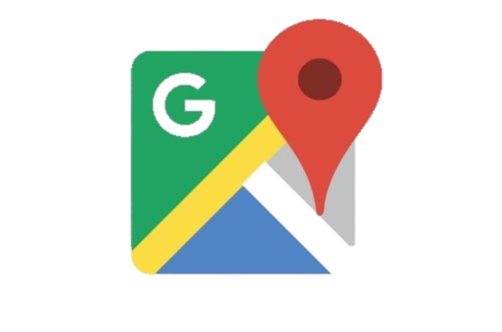 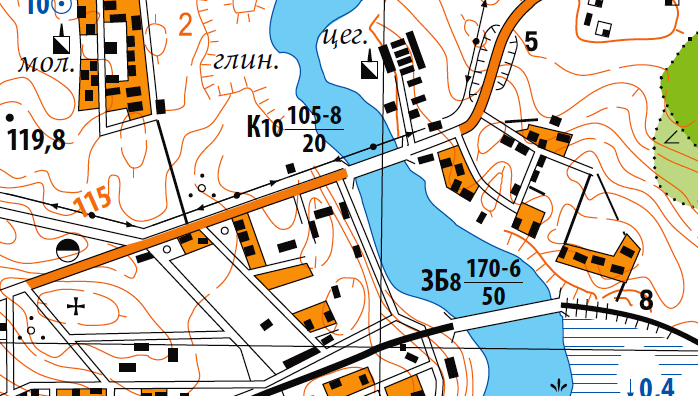 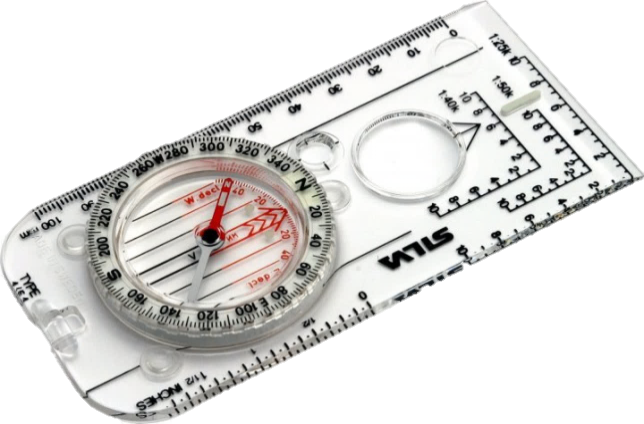 Інтерактивна вікторина
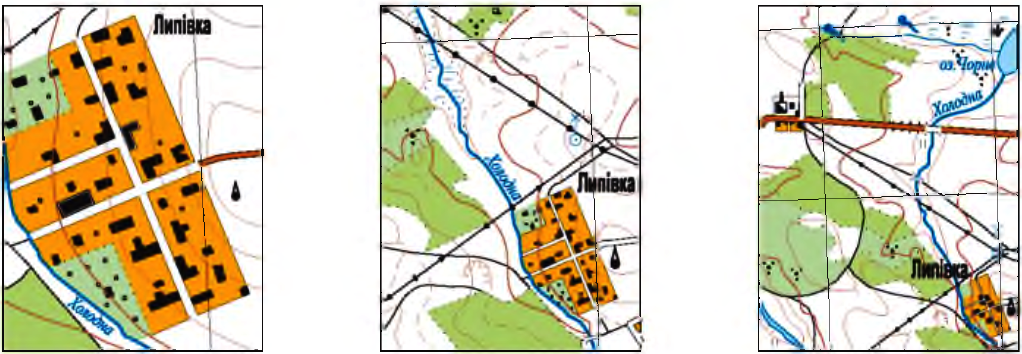 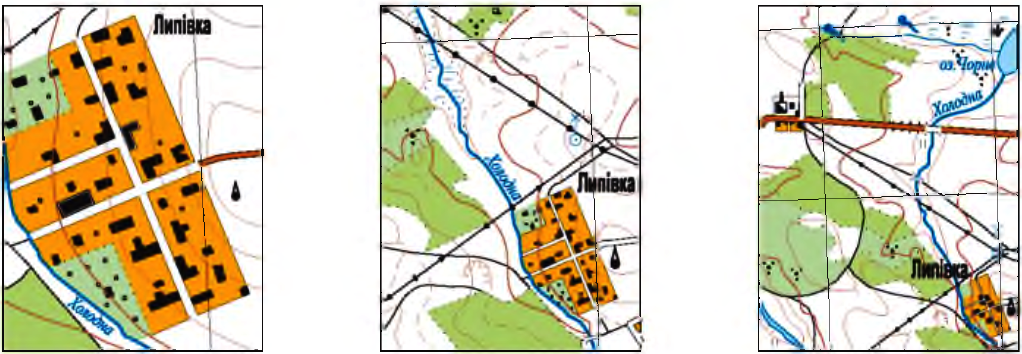 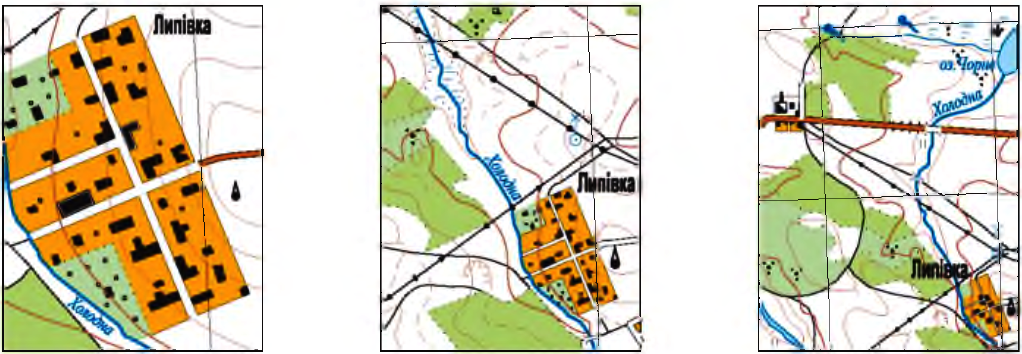 1
5
2
3
4
Військова топографія
1
2
3
4
5
Легенда карти
4
1
5
3
Визначення напрямків та відстаней
2
3
2
1
4
5
Математична основа карт
Географічна карта масштабу 1:2000000 відносяться до...
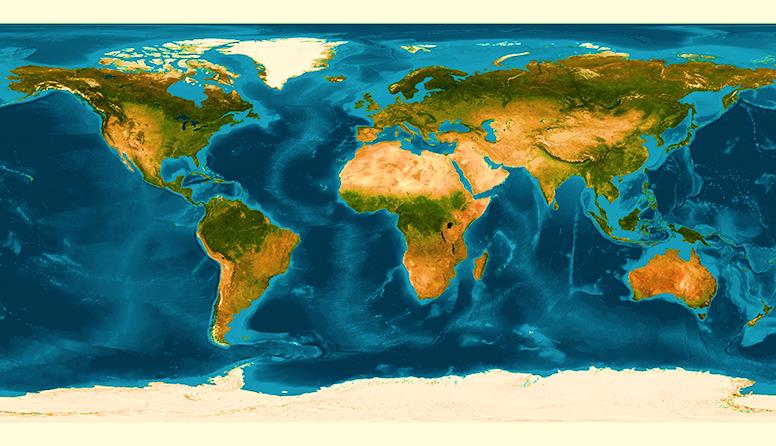 середньомасштабних
дрібномасштабних
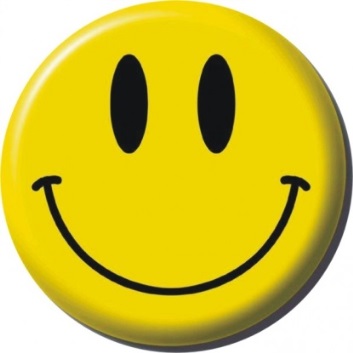 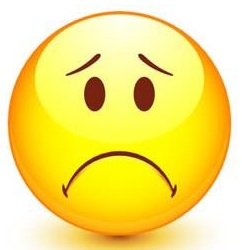 планів місцевостей
великомасштабних
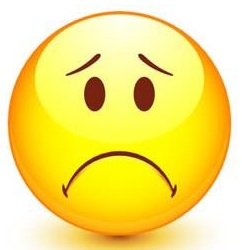 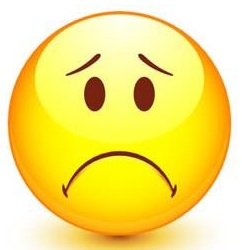 Якими лініями зображено меридіани в прямих азимутальних проекціях ?
прямими
кривими
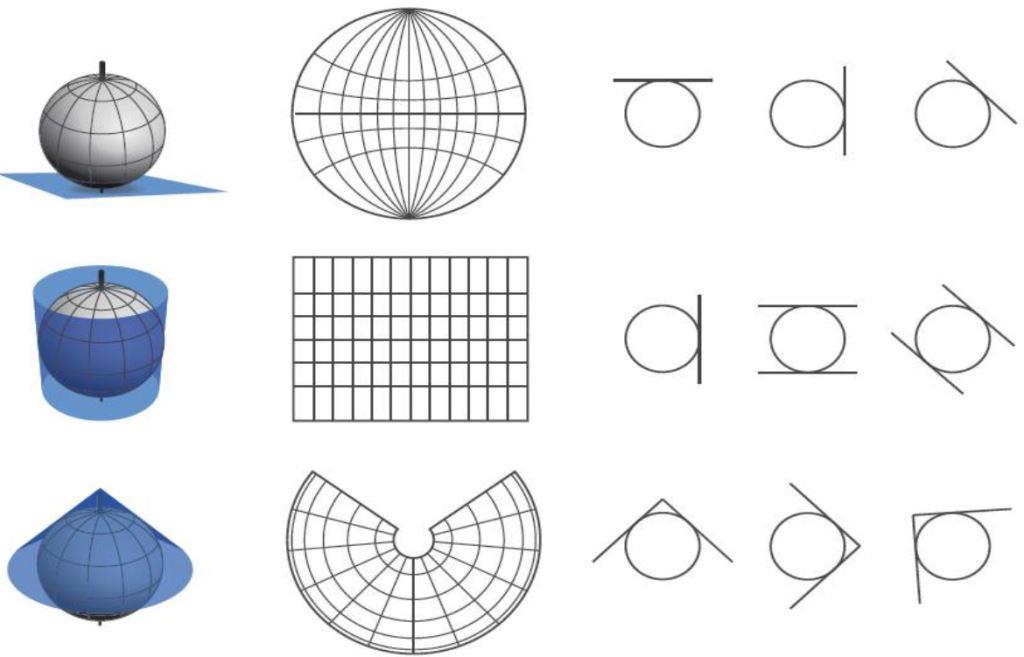 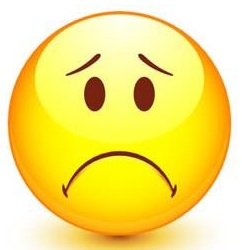 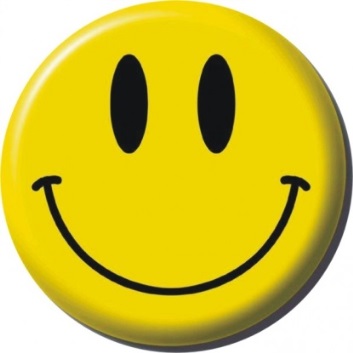 колами
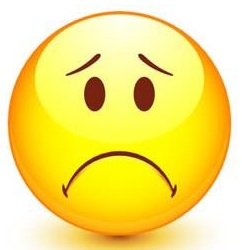 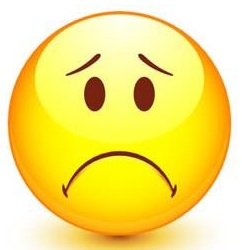 півколами
У якій картографічній проекції створена карта світу на емблемі ООН?
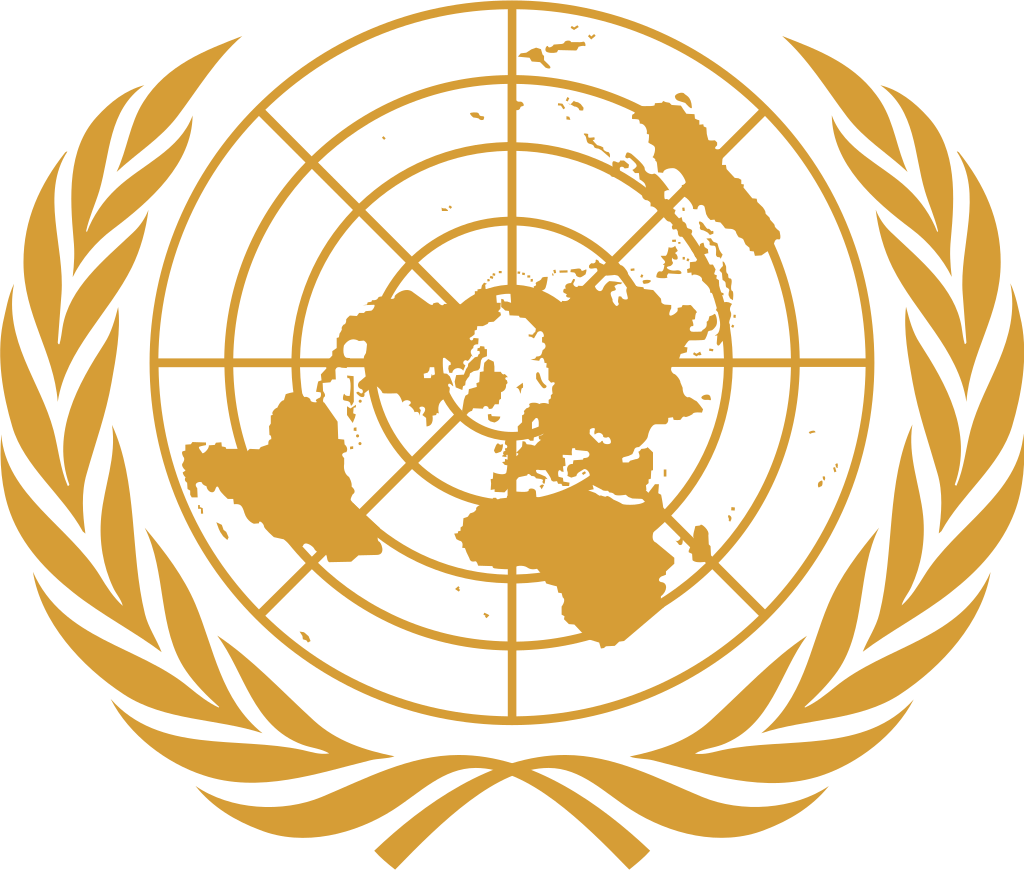 Азимутальній косій
Циліндричній
прямій
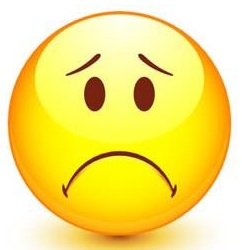 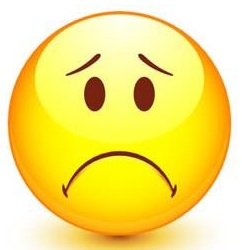 Конічній поперечній
Азимутальній прямій
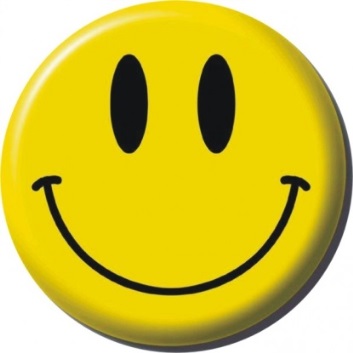 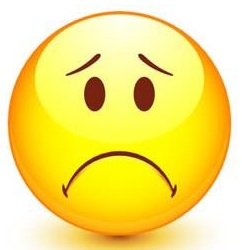 Картографічні  проекції,  які зберігають без спотворень площі, проте в них значно порушені кути та форми об’єктів називаються…
довільні
рівновеликі
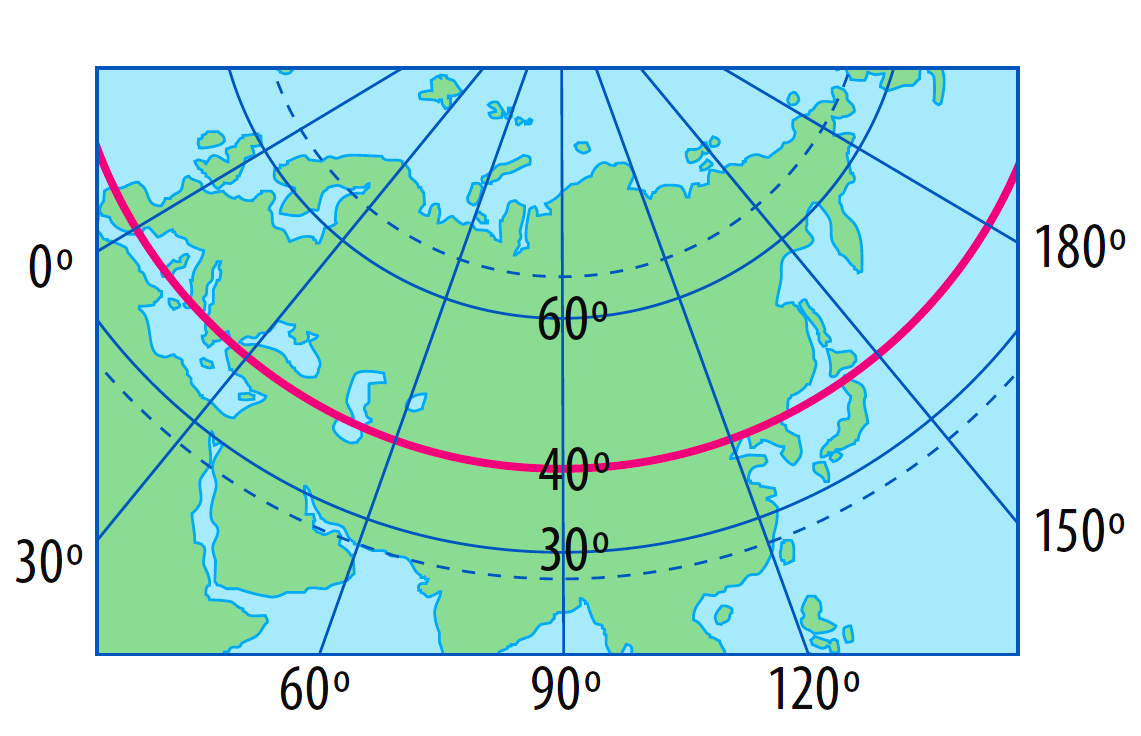 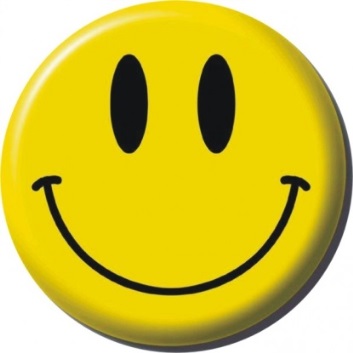 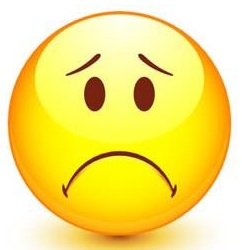 рівнокутні
рівнопроміжні
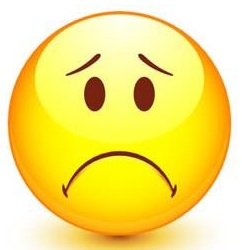 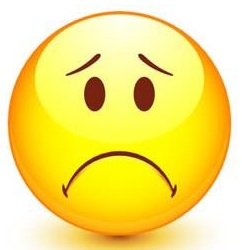 Оберіть лише правильне твердження
Територію України на вітчизняних навчальних і довідкових картах
зображують у нормальній конічній рівнопроміжній проекції
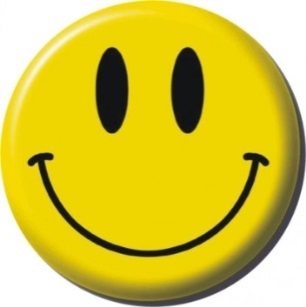 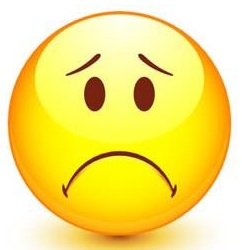 За характером спотворень розрізняють циліндричні, конічні та азимутальні картографічні проекції
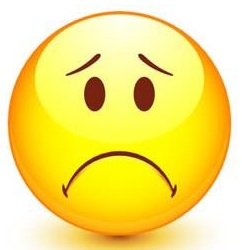 Карти світу здебільшого укладають у циліндричній поперечній, поліконічній або псевдоконічній проекціях
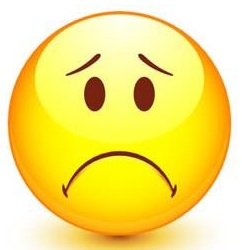 У рівнокутній циліндричній проекції паралелі зображені концентричними колами, а меридіани — радіусами, проведеними із загального центра цих кіл
За яким азимутом потрібно рухатися від мосту автомобільною дорогою за умови її відхилення на 7 ° від напрямку на схід ?
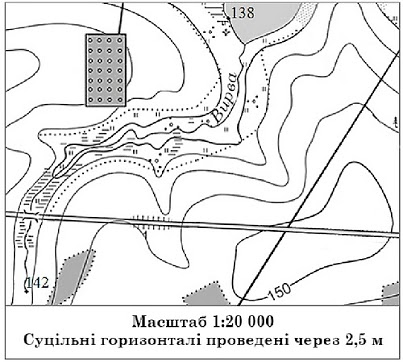 277 °
83 °
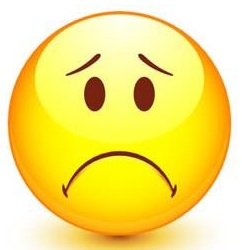 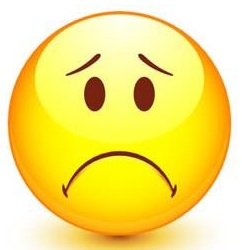 187 °
97 °
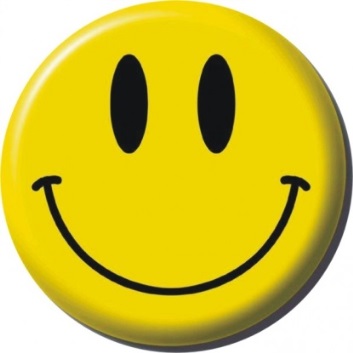 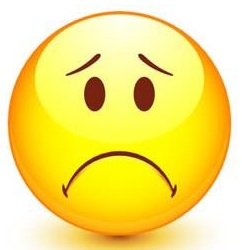 Визначте числовий масштаб карти, якщо відстань від Ужгорода до Полтави становить приблизно 900 км, а на карті вона дорівнює 18 см
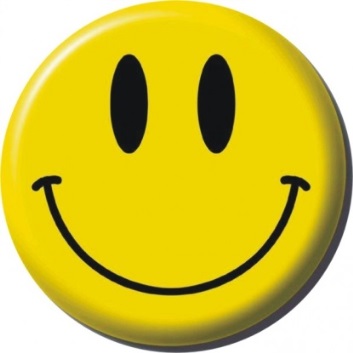 1 : 2000000
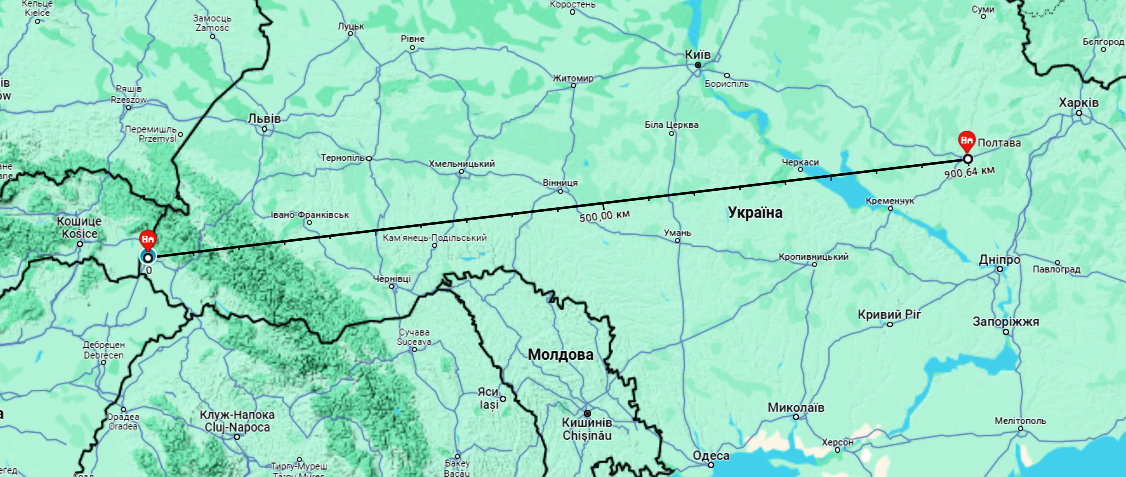 1 : 5000000
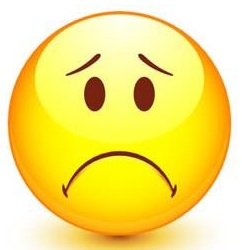 1 : 50000
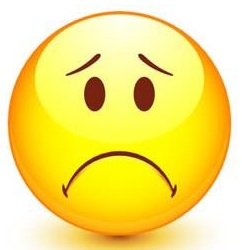 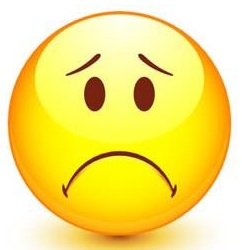 1 : 900000
На екскурсію учні йшли спочатку 5 км на південний схід, потім 5 км на північ, і ще 5 км на північний захід. Вкажіть, у якому напрямку і яку відстань вони повинні пройти, щоб повернутись у вихідну точку і пройти найкоротшу відстань?
15 км на захід
5 км на південь
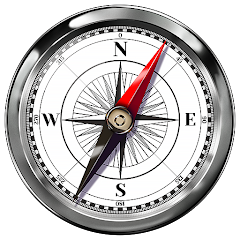 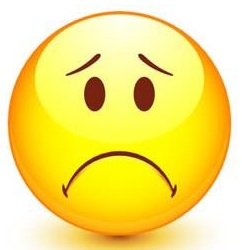 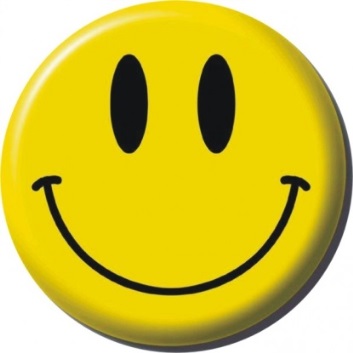 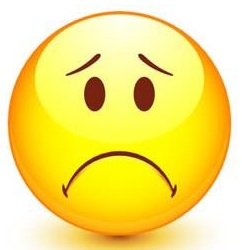 10 км на південний схід
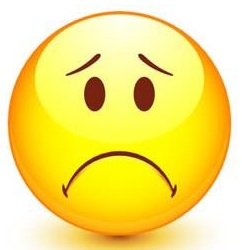 5 км на північ
За яким азимутом учні повертатимуться з екскурсії, якщо на екскурсію вони вирушили за азимутом 315°?
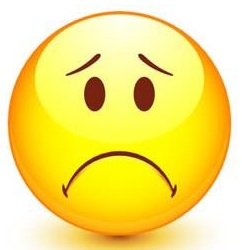 180°
315°
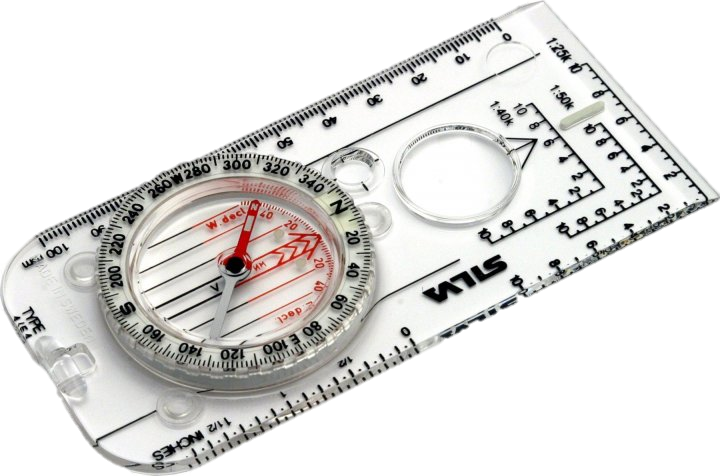 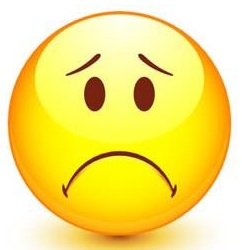 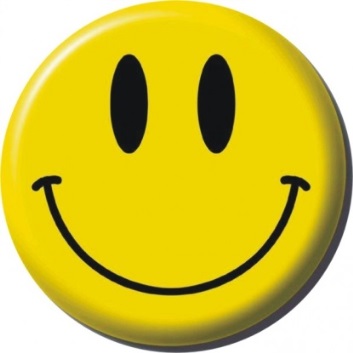 225°
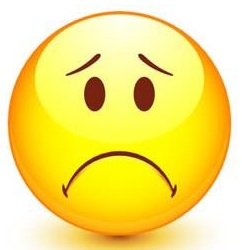 135°
Визначте відстань від Полтави до Вінниці, якщо на карті масштабу 1:1000000 вона становить 55 см
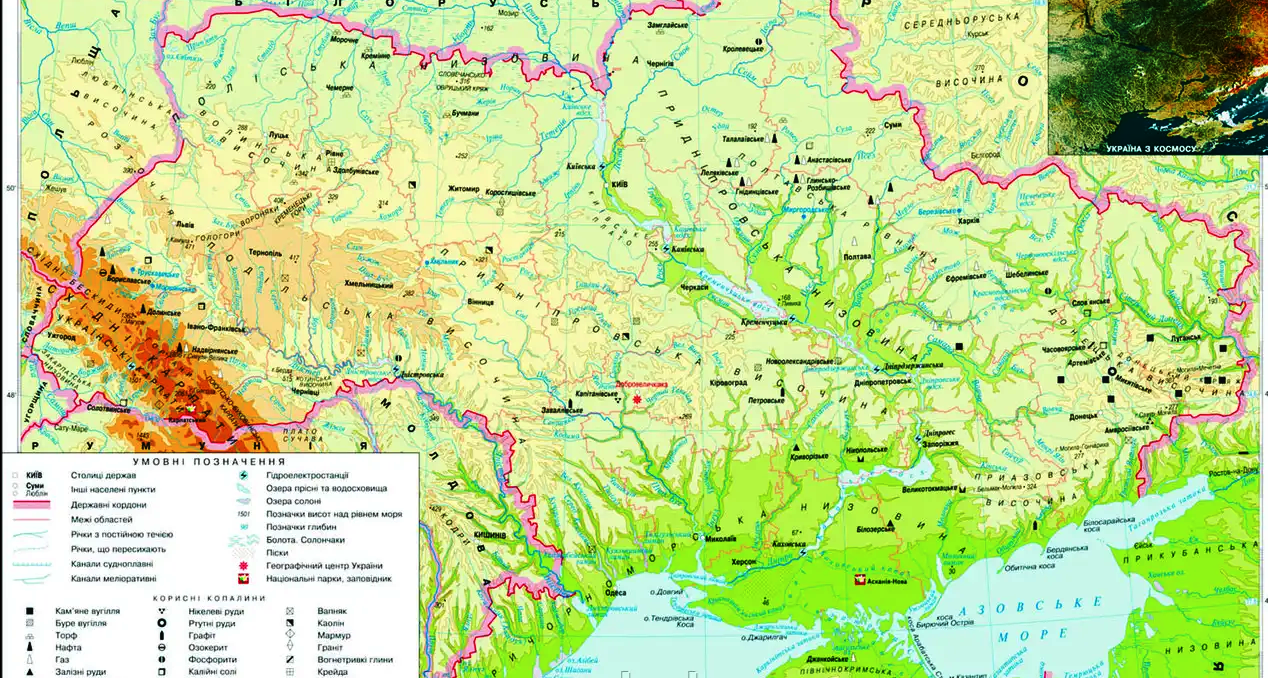 1000 км
5500000 м
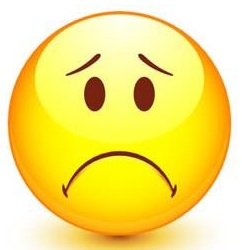 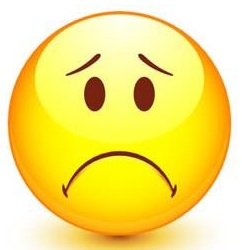 550 км
5500 км
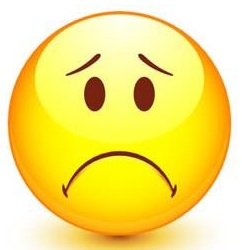 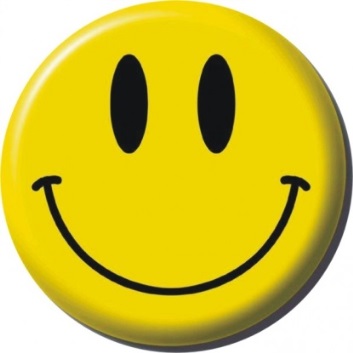 Визначте спосіб картографічногозображення на  карті Європи
Спосіб картодіаграм
Спосіб ареалів
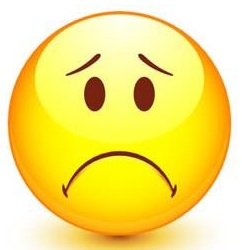 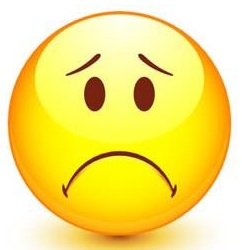 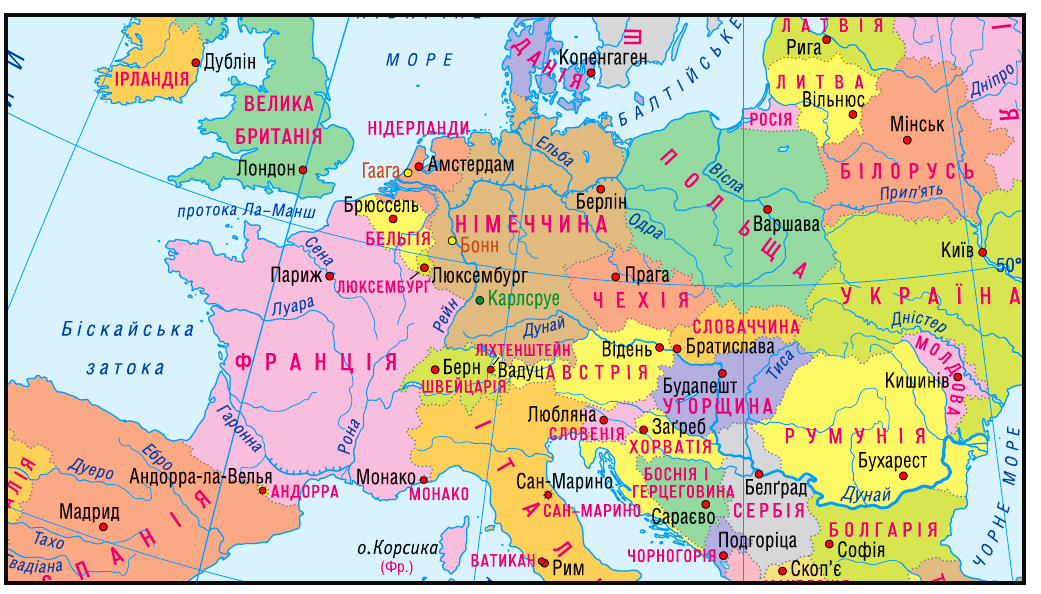 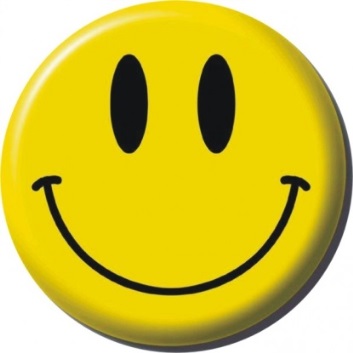 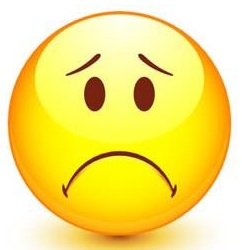 Спосіб якісного фону
Спосіб ізоліній
Що зображується на топографічних картах умовним знаком №4
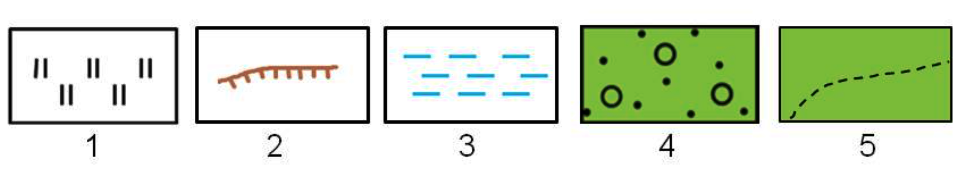 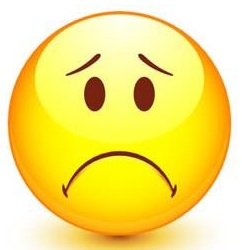 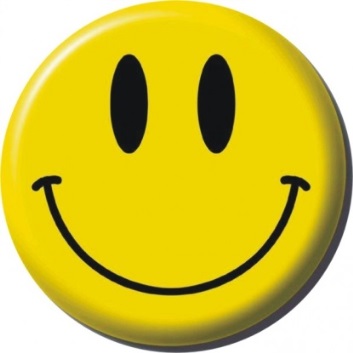 чагарники
мішаний ліс
луки
болото
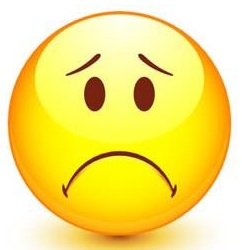 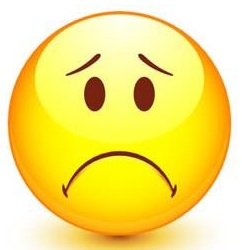 Назвіть лінії на плані, що з’єднують точки з однаковою абсолютною висотою над рівнем моря:
паралелі
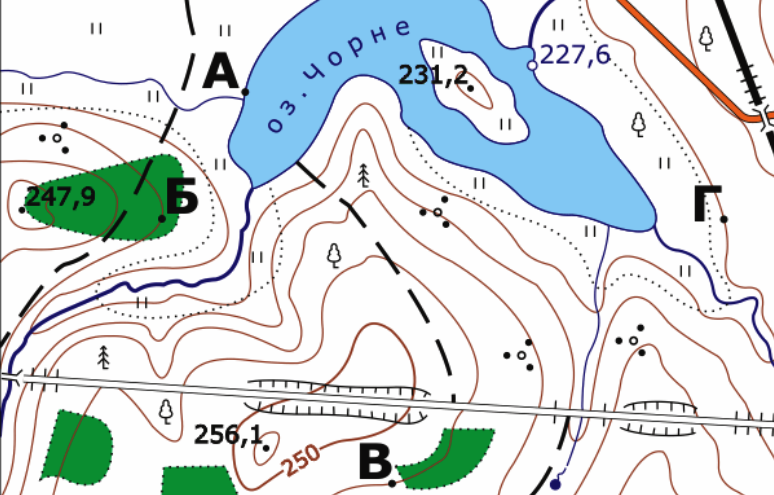 горизонталі
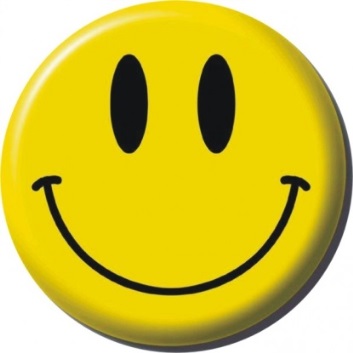 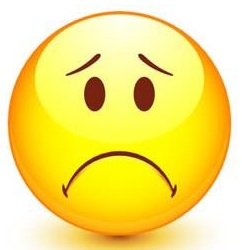 ізотерми
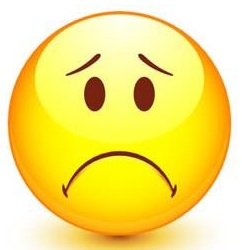 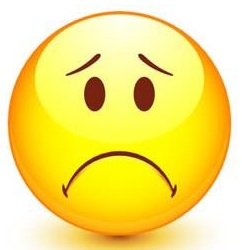 меридіани
Процес відбору і узагальнення якісних і кількісних  характеристик географічної карти в картографії називається…
Картографічна генералізація
Картографічна систематизація
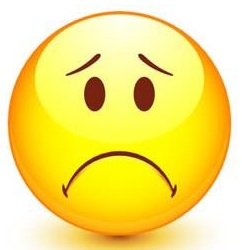 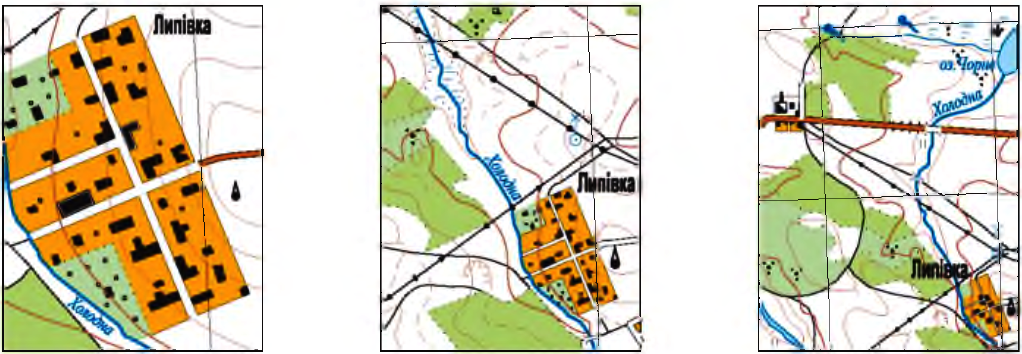 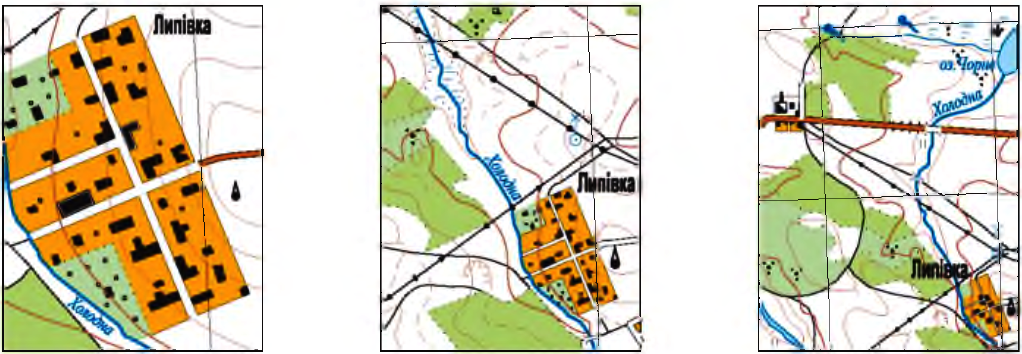 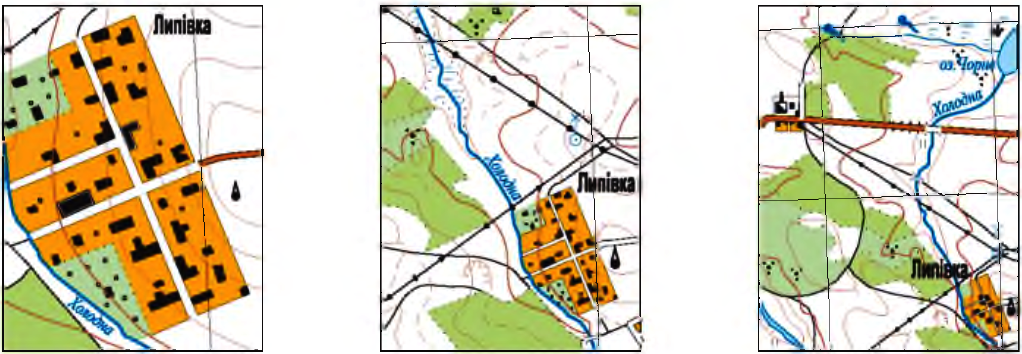 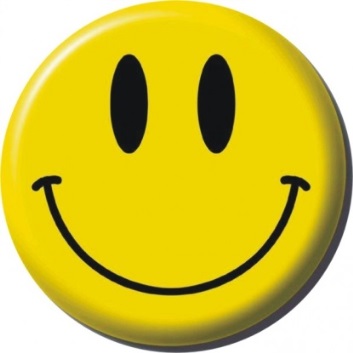 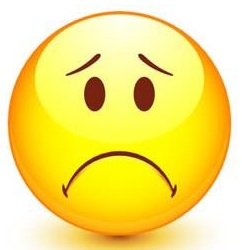 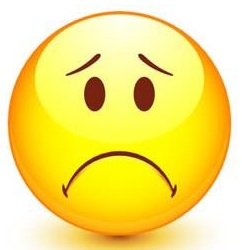 Картографування
Картографічна уніфікація
Яка ширина проїжджої частини кам'яного мосту на фрагменті топографічної карти?
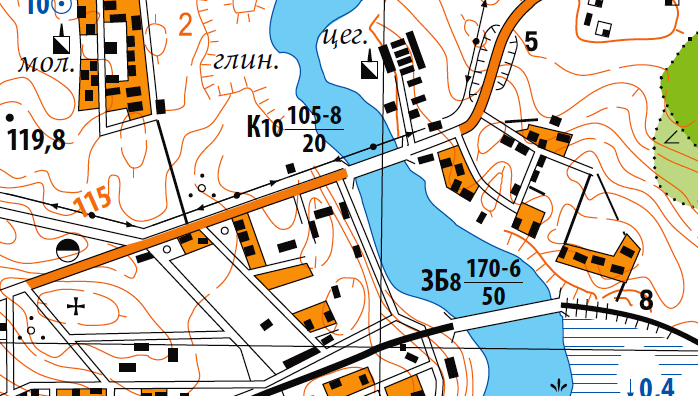 50 метрів
6 метрів
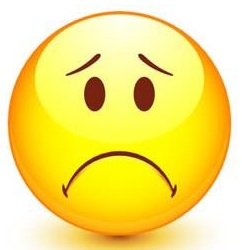 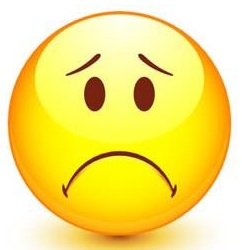 8 метрів
20 метрів
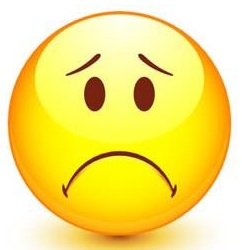 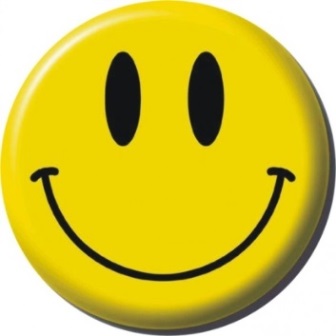 У якій точці на фрагменті карти краще всього організувати пункт спостереження за озером, враховуючи тактині властивості місцевості?
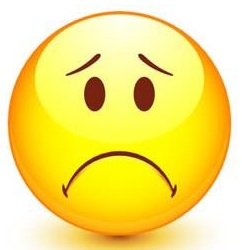 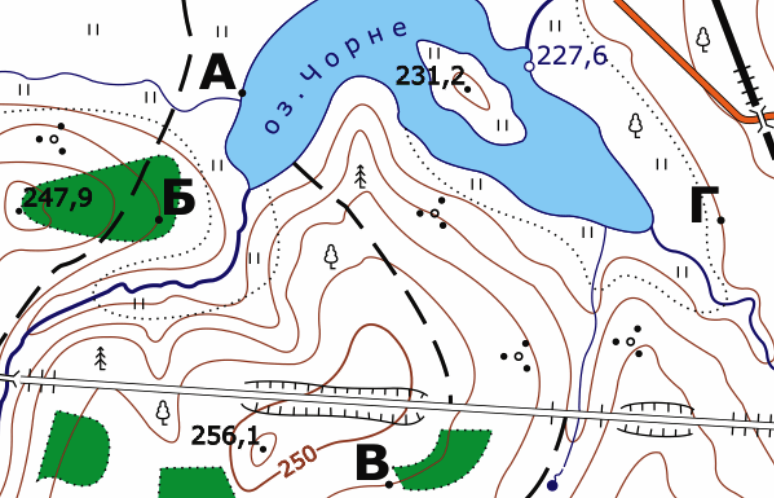 А
В
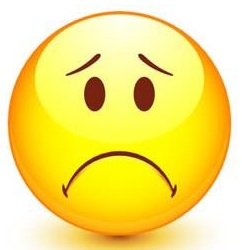 Г
Б
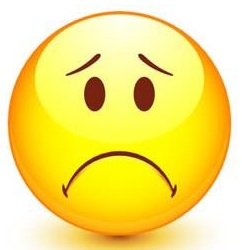 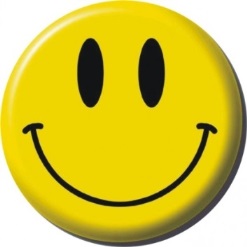 Оберіть правильний спосіб визначення сторін горизонту за годинником та Сонцем
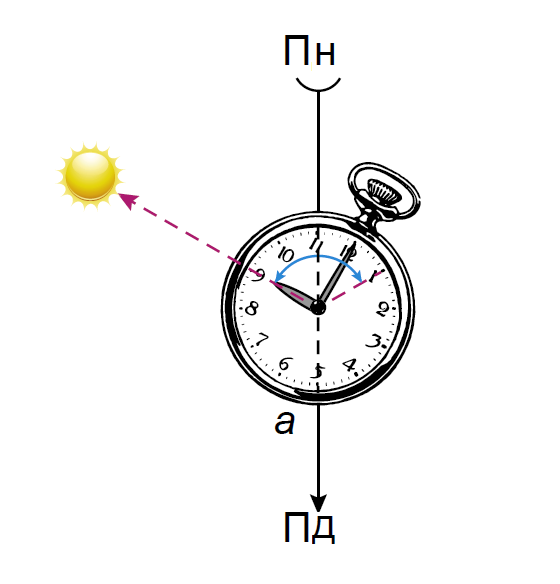 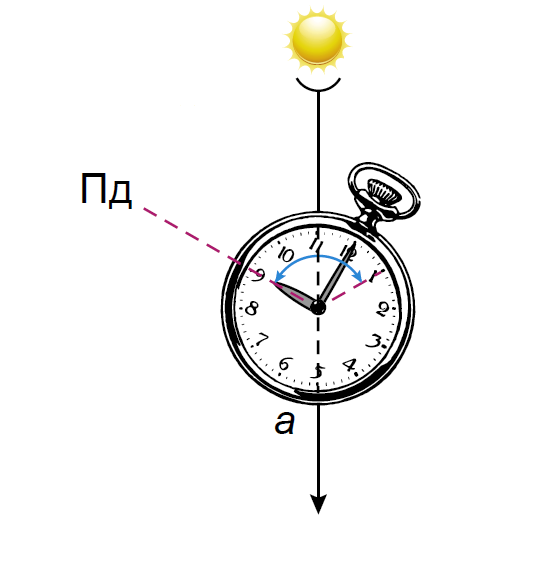 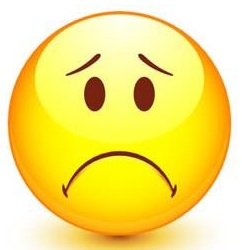 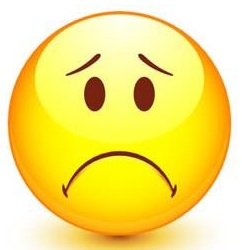 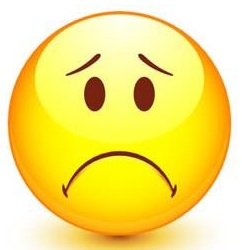 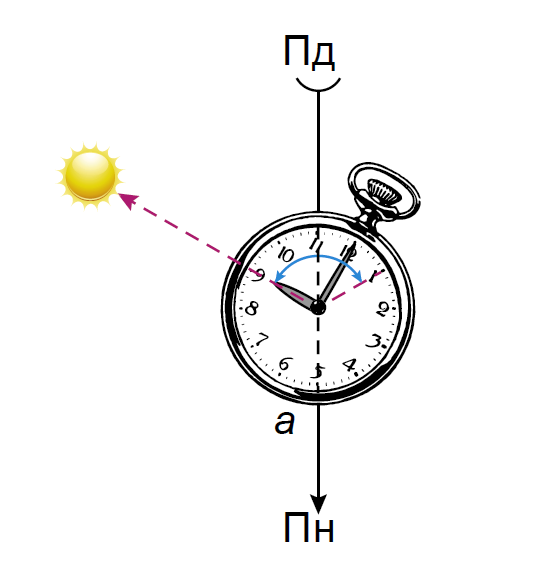 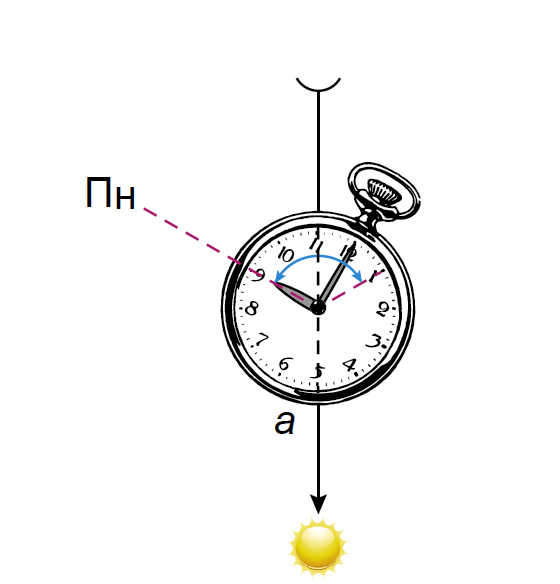 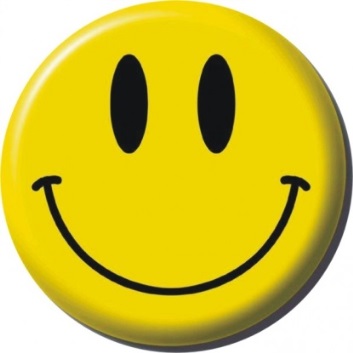 Знайдіть помилковий спосіб визначення сторін горизонту за місцевими предметами
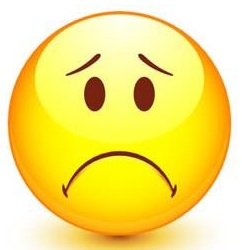 Піднятий кінець нижньої поперечини хреста православних церков звернений на північ
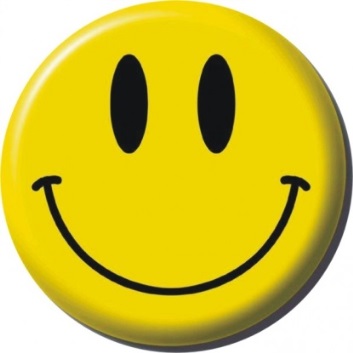 На деревах хвойних порід смола зазвичай більше накопичується з північного боку
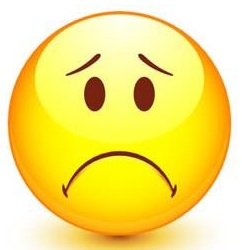 Річні кільця на свіжих пеньках з північного боку розташовані ближче один до одного
Улітку ґрунт біля великих каменів, кущів, будівель сухіший з південного боку
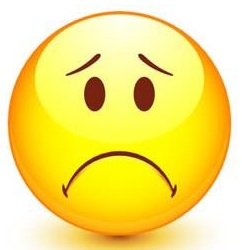 Яким терміном у військовій топографії позначається огляд позицій противника в районі майбутніх бойових дій особисто командиром та офіцерами штабів для отримання переваги й прийняття рішення ?
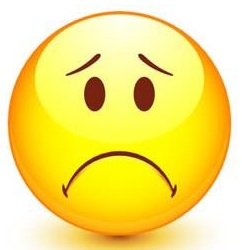 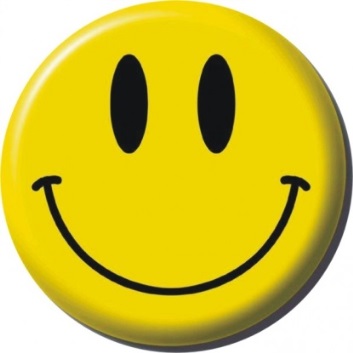 Рекогносцировка
Орієнтування
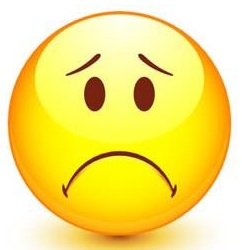 Балістика
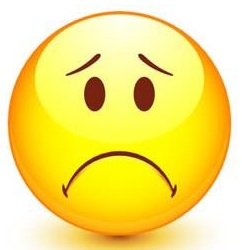 Маневреність
До основних тактичних властивостей
місцевості НЕ належить…
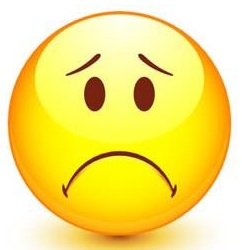 Маскування
Прохідність
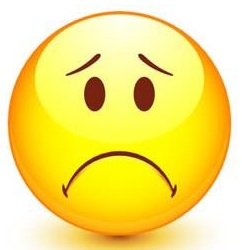 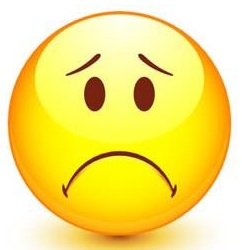 Спостереження
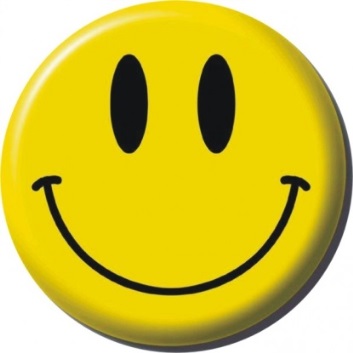 Захисні властивості
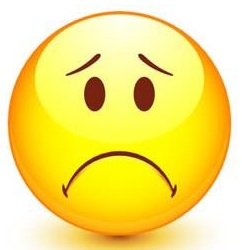 Відносна висота місцевості
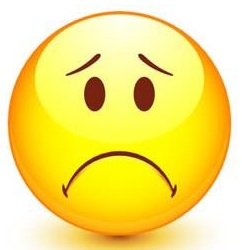 Умови орієнтування
www.google.ru
www.publiclibrary.ru
www.blogs.mk.ru
www.diary.ru
www.0lik.ru
Вітаємо переможців
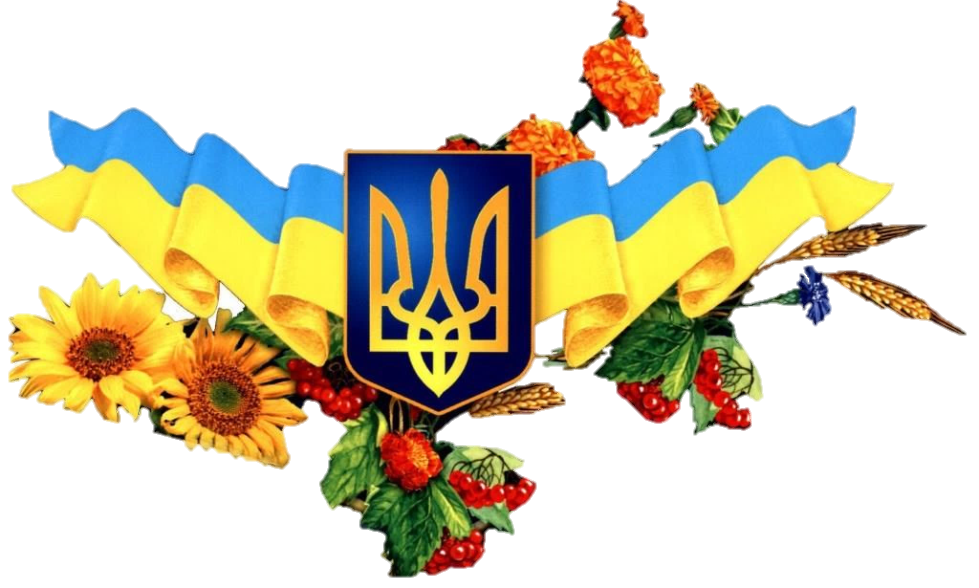 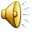 Практична робота
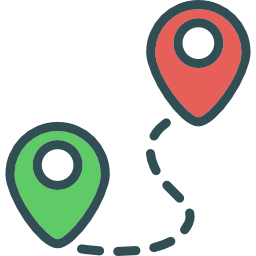 1. У пошуковій системі Google відкрийте застосунок «Карти».
2. Ліворуч натискаєте «Збережені», «+ Новий список».
3. Даєте списку назву «Бойовий шлях УСС» або іншу.
4. Натискаєте «Додати місце» і вводите назву місцевості, де відбувалися бої УСС.
5. У клітинці «Розкажіть про це місце» надаєте опис події.
6. Знову натискаєте «Додати місце» і виконуєте ті ж дії.
7. Наприкінці роботи копіюєте покликання на карту і прикріпляєте до відповідного завдання в гугл-класі.
Критерії оцінювання практичної роботи
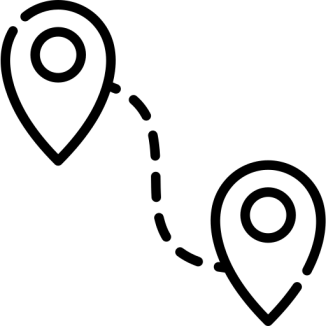 1. Правильно визначені місця боїв – 5 балів.
2. Наявність описів подій – 5 балів.
3. Грамотність – 2 бали.
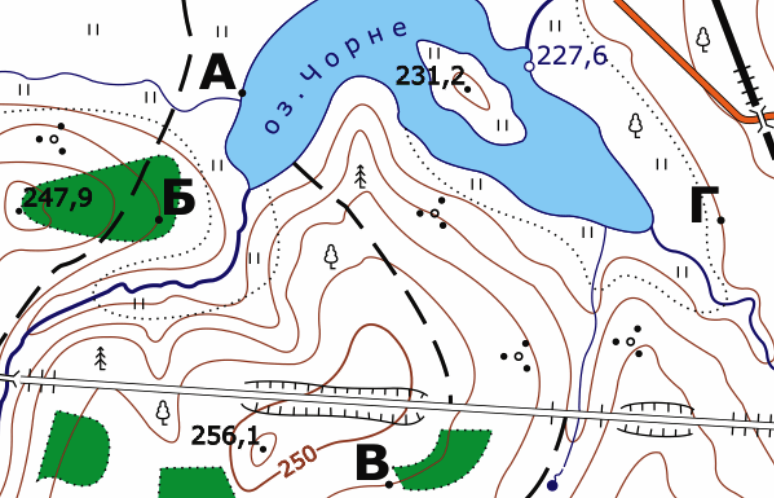 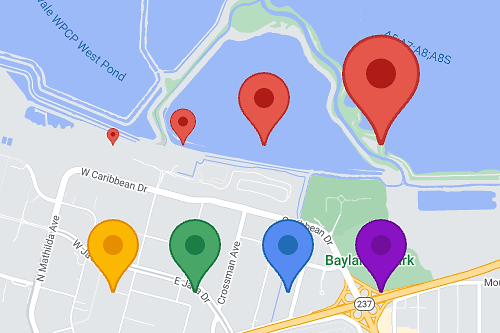 РЕФЛЕКСІЯ
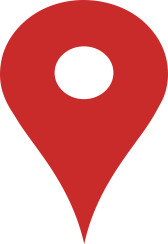 Чи була інформація, отримана сьогодні, новою для вас? Яка?
Чи була інформація, отримана сьогодні, складною для вас? Яка?
Чи була інформація, отримана сьогодні, цікавою для вас? Яка?
Чи були форми роботи на уроці цікавими? Чи варто їх використовувати на інших уроках?